FIS SKI JUMPINGWorld Cup(Men and Ladies)12-13 December 2015
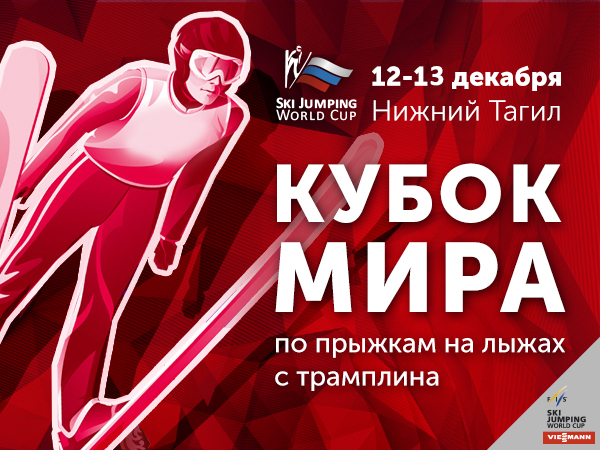 Russia, Nizhny Tagil
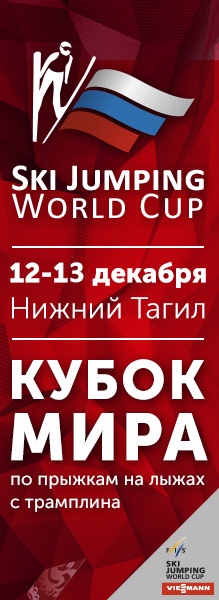 Кубок Мира по прыжкам на лыжах с трамплина
Уважаемые представители СМИ, рады Вам сообщить, что 7 и 8 этапы Кубка Мира по прыжкам на лыжа с трамплина среди мужчин и 2 и 3 этапы среди женщин состоятся 12 -13 декабря 2015 года в Нижнем Тагиле на комплексе трамплинов ГАУ ДО СО СДЮСШОР «Аист».

Эти спортивное мероприятие проходит в рамках серии этапов Кубка Мира по прыжкам на лыжах с трамплина FIS SKI JUMPING сезона 2015/2016. Всего в течение соревновательного сезона состоится 40 этапов кубка мира.

Добро пожаловать на соревнования!


Нижний Тагил — город в Свердловской области России.  
Население — 356 744 чел. на 2015 г.
Год основания – 1722 . Важнейший промышленный, 
культурный и спортивный центр Урала. 
В черте города расположен один из самых современных 
трамплинных комплексов 
мира –  ГАУ ДО СО СДЮСШОР «Аист»
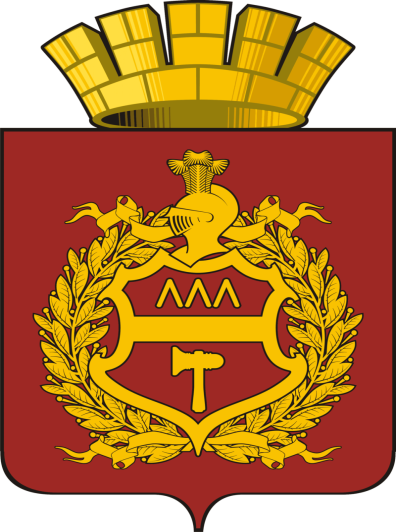 Комплекс трамплинов ГАУ ДО СО СДЮСШОР «Аист»
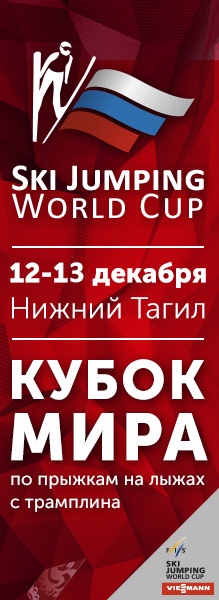 Комплекс входит в рейтинг «100 лучших трамплинов мира» и является одним из самых современных в России.

Место нахождения: г. Нижний Тагил, ул. Долгая, д.1
В составе ГАУ ДО СО СДЮСШОР «Аист» находятся: четыре горнолыжные трассы с бугельным подъемником,  стрелковый стенд, спортивная гостиница, лыжный стадион с освещенными трассами и круглогодичный комплекс трамплинов k-40, k-60, k-90 и k-120 с подъемной канатно-кресельной дорогой.
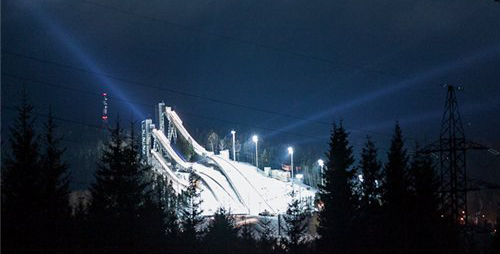 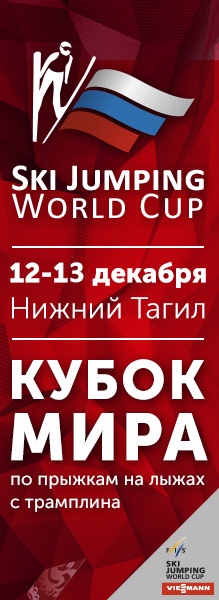 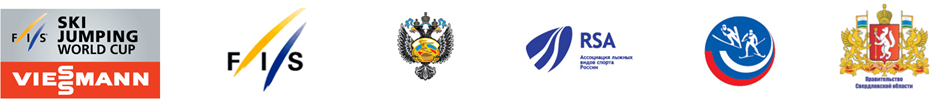 Программа соревнований
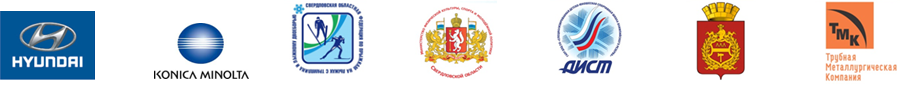 Аккредитация
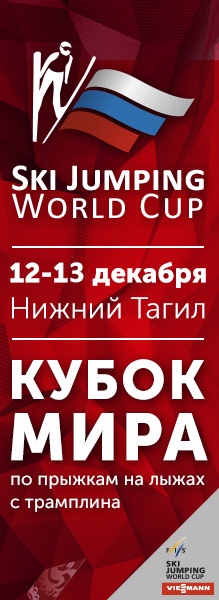 Уважаемые представители СМИ, для получения аккредитации вам необходимо в срок до 06.12.15 прислать на электронный адрес PishvanovAist@yandex.ru скан копию письма от редакции, заполненную форму аккредитации и подписанные фото сотрудников в формате jpeg.
Форма для заполнения аккредитации
Аккредитационный центр
Получить аккредитационный бэйдж можно в аккредитационном центре в спортивно-гостиничном комплексе на третьем этаже
Медиа-центр
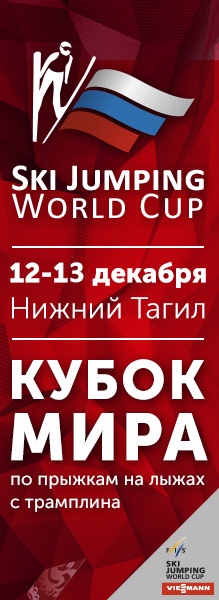 Медиа-центр расположен в зоне трамплинов за центральной зрительской трибуной. 
Представляет из себя палатку сборной конструкции с конвекторными обогревателями внутри. Центр оборудован столами, стульями и информационной доской, имеются розетки для зарядки компьютеров. Рабочих компьютеров и камер хранения для прессы не предусмотрено. 
Одевайтесь тепло!
Пресс-конференции
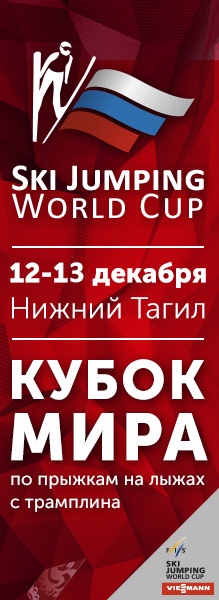 Пресс-конференции запланированы после каждой церемонии награждения в конференц-зале спортивно-гостиничного комплекса «Аист» на 2 этаже.
Микс-зона
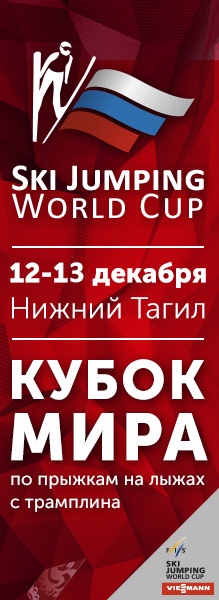 Микс-зона расположена перед центральной трибуной и создана специально для работы прессы со спортсменами и тренерами. Здесь можно взять интервью, осуществить фото и видеосъемку.  После прыжка спортсмен обязательно проходит через микс-зону, но общается с прессой по желанию.
Волонтеры службы перевода окажут вам языковую поддержку.
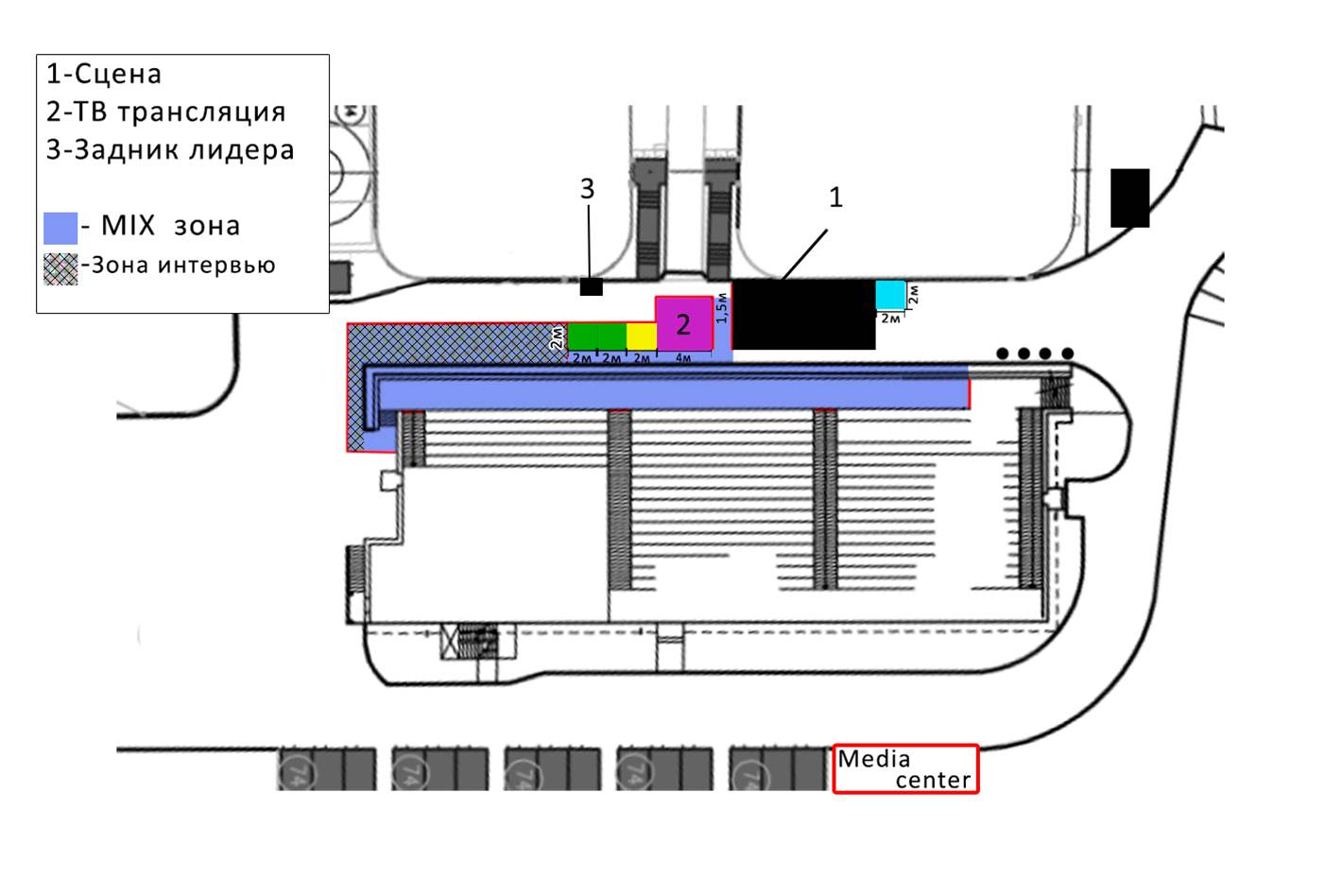 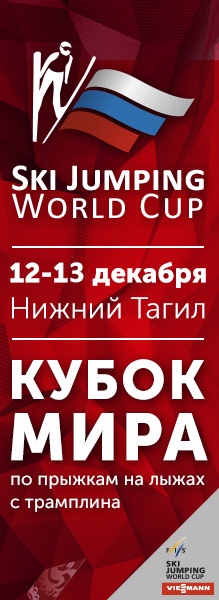 Фотопозиции
Фотосъемка разрешена в следующих зонах:
mixed zone 
photo/video 
special photo*
Видеосъемка разрешена в следующих зонах: 
mixed zone 
photo/video.
Съемки церемонии награждения осуществляются из микс-зоны.

Зона photo/video включают в себя дорогу наверх к судейской вышке k-120 и саму крышу cудейской.

*Зона Special photo расположена на горе приземления до отметки 60 метров с двух сторон. В эту зону входит также место под столом отрыва на горе приземления. Эта зона открыта для всех аккредитованных фотографов только во время пробной серии прыжков.
Нахождение фотографа в зоне Special photo подразумевает выполнение ряда строгих правил:
Подъем наверх на подъемнике осуществляется группой фотографов только в сопровождении волонтеров за 15 минут до начала пробной серии прыжков
Пребывание в зоне разрешено только во время пробной серии прыжков
Запрещено использование вспышки
Запрещено передвижение фотографа в зоне во время спуска и полета спортсмена
Спуск осуществляется пешком с правой стороны по дороге через  судейскую
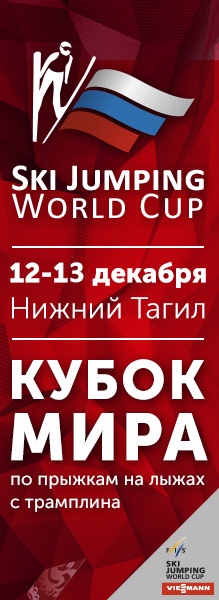 Зонирование в области трамплинов
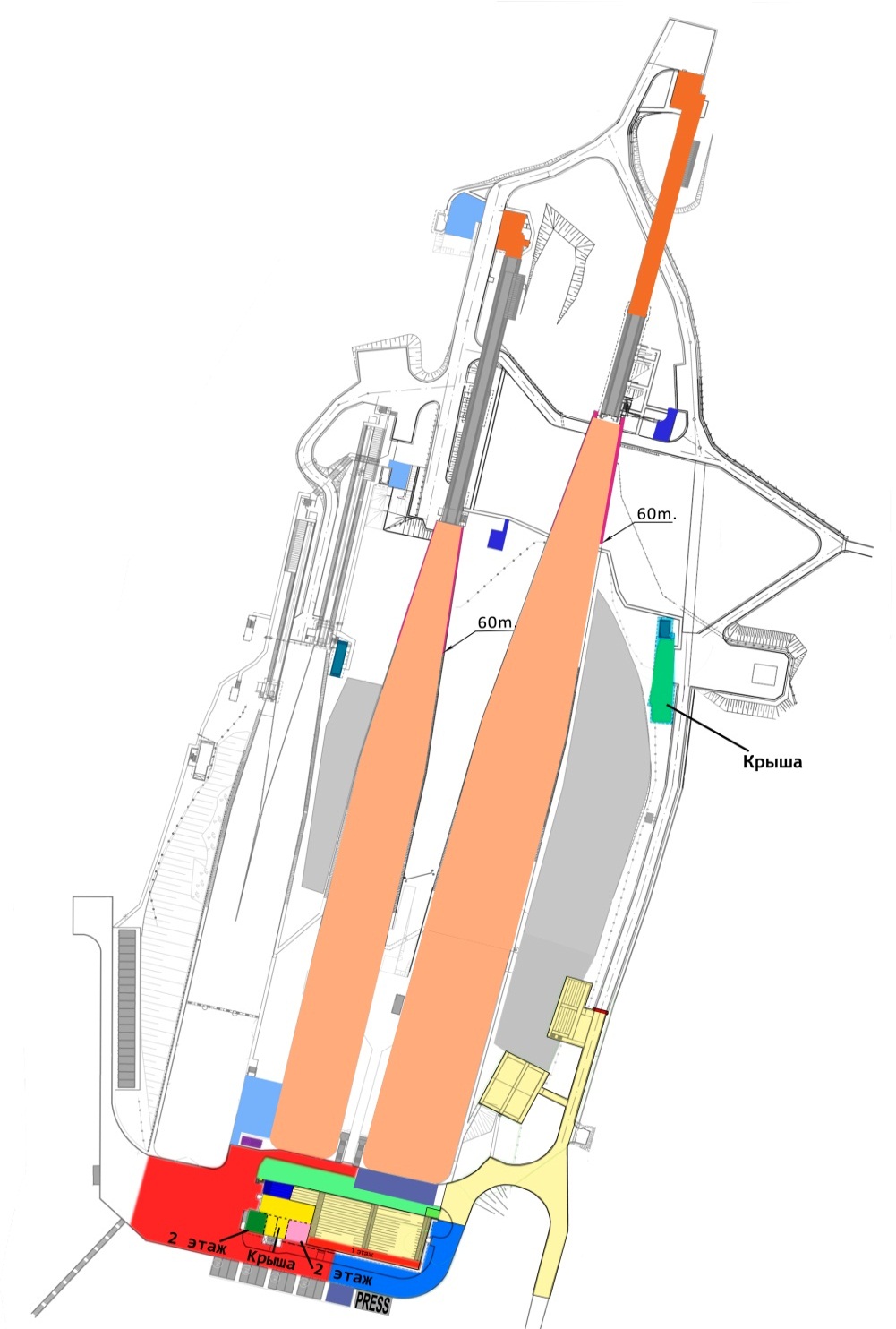 13
(0)- Public (без аккр. или Guest)
1 – Team Area
2 – Lift
3 – FIS Family
4 – Ceremony
5 – Judges Tower
6 – Photo/Video
7 – Equipment Control
8 – SUB Race Office
9 – VIP Room
10 – Media
11 – Mixed Zone
12 – Coaches Stand
13 – Inrun
14 – Outrun
15 – Special Photo
16 – VIP Stand
2
13
12
15
12
5
5
6
14
14
2
7
3
11
0
4
1
16
8
9
10
Общая схема комплекса
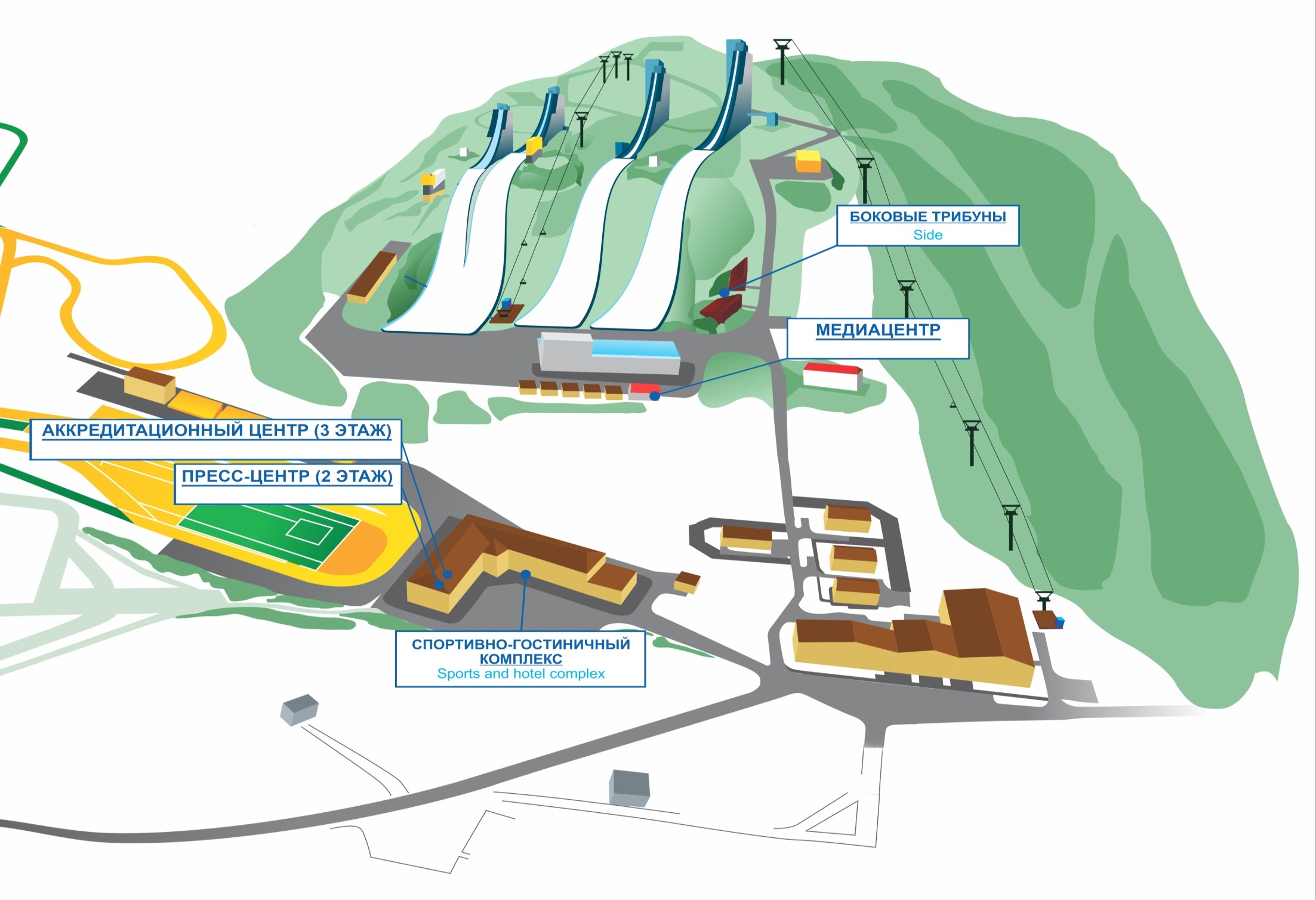